Haplotype-Based Noise-Adding Approach to Genomic Data  Anonymization
Yongan Zhao, Xiaofeng Wang and Haixu Tang
School of Informatics and Computing, Indiana University

Xiaoqian Jiang and Lucila Ohno-Machado
Division of Biomedical Informatics, University of California, San Diego
[Speaker Notes: In this presentation I will talk about how we apply an intrinsic property, namely haplotype, to achieve differential privacy on genomic data.
Our method was used as baseline method for choosing datasets in task 1. Results of this method were also presented in the morning session.]
Applications on Human Genomic Data
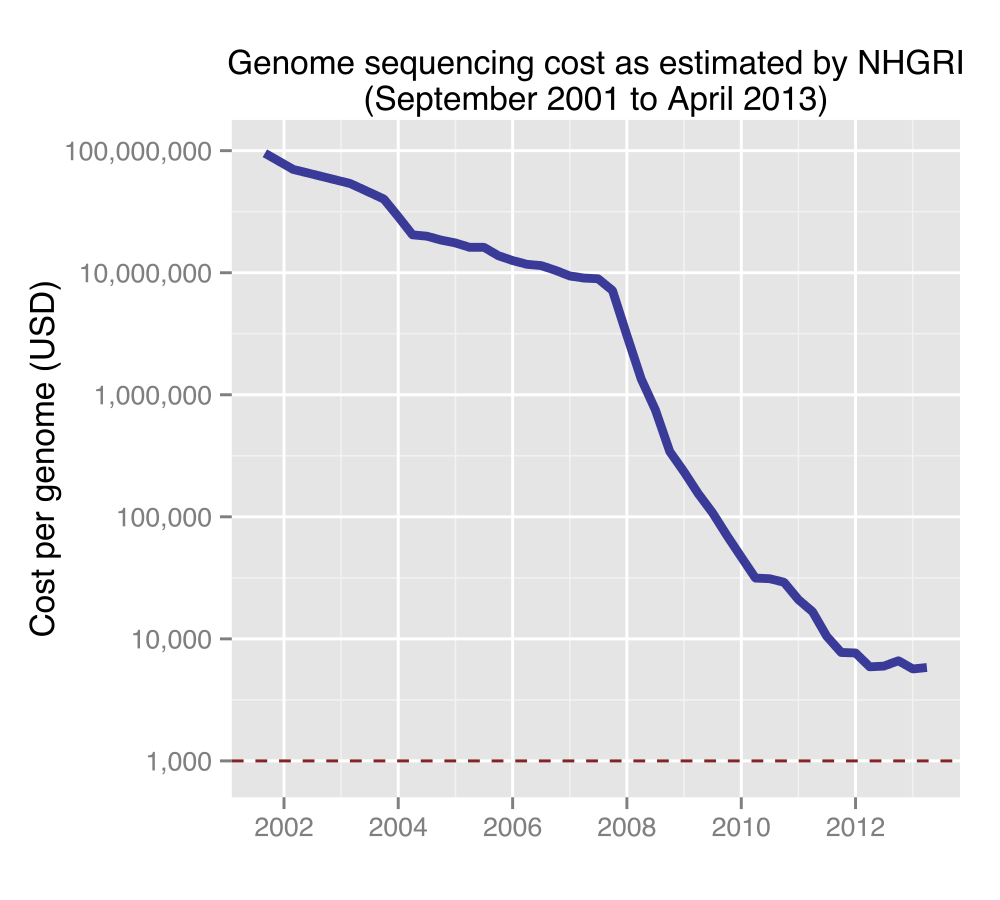 Genome-Wide Association Studies:
Find putative disease-related genetic markers
Dig into big genomic data
23andMe (https://www.23andme.com/)
PatientsLikeMe (http://www.patientslikeme.com/)
……
[Speaker Notes: With the phenomenal advance in DNA sequencing technologies, the cost of genome sequencing is steeply dropped.
More and more human genomic data becomes available. 
Researchers developed many applications on it. They discover putative disease-related genetic markers on genomic data of a case group and a control group, typically in the form of single-nucleotide polymorphism (SNP).
There are other emerging applications like 23andme and patientslikeme.]
Privacy in Human Genomic Data
Phenotype inference

Re-identification risk by statistical inference techniques
Homer et al.
Sankararaman et al.
Wang et al.
Homer, N., Szelinger, S., Redman, M., Duggan, D., Tembe, W., Muehling, J., … Craig, D. W. (2008). PLoS Genetics, 4(8), e1000167. doi:10.1371/journal.pgen.1000167
Sankararaman, S., Obozinski, G., Jordan, M. I., & Halperin, E. (2009). Nature Genetics, 41(9), 965–7. doi:10.1038/ng.436
Wang, R., Li, Y., Wang, X., & Tang, H. (2009). Proceedings of the 16th.
[Speaker Notes: However, phenotype information, such as eye and hair color, can be inferred from genomic data
There also exists re-identification risk. Several statistical methods have been proposed to determine the presence of a patient in a case group by comparing her alleles with the allele frequencies of the case group and those of a reference population. Two example methods are shown here.
Even the results of association studies leak out sensitive user information, which could be leveraged to identify GWAS participants.
These findings caused data owners to remove all aggregate GWAS data from public website.
This situation urges data owners to do privacy preserved data sharing]
Differential Privacy
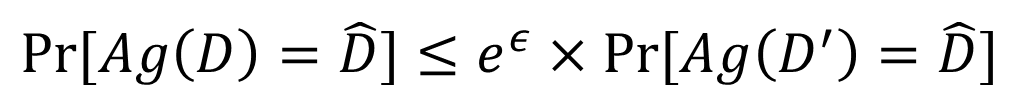 Differential Privacy Cont’d
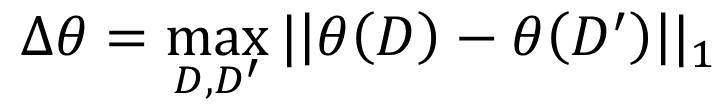 [Speaker Notes: The amount of random noises that need to be added to the output of a computation to achieve differential privacy depends on the sensitivity of the computation.
Sensitivity measures the maximal change when one modification happens to a dataset.]
Naïve Algorithm
[Speaker Notes: Given the concept of differential privacy, we first come up with a naïve algorithm. 
It’s very simple and used as baseline in task 1.
We treat each allele count pair as a histogram. So, sensitivity over n SNPs is 2 times n. We next add Laplacian noises to allele counts]
Naïve Algorithm Cont’d
Alleles from 262 to 277 on dataset 1 in task 1
[Speaker Notes: This table shows major alleles and minor alleles from 262 to 277 on dataset 1 in task 1. In naïve algorithm, count of each allele in the data is calculated. Laplacian noise is added to the count of each allele and then counts are normalized on each SNP sites.]
Results
[Speaker Notes: Power is calculate at 95 percent confidence level. So here power is 0.05 means there is no re-identification risk.
When the threshold is 0.05, 263 SNPs are significant in the anonymized data. Among them, 19 SNPs are significant in original dataset.
We can see that there are lots of false positive.]
Problem of Naïve Algorithm
[Speaker Notes: The problem of naïve algorithm is that the dimension of dataset is very high. Here, the dimension of dataset is the number of SNPs. This high dimension results in high sensitivity. However, for a population with m alleles, the space of their SNP sequences is now 2 to m.]
Haplotype
Haplotype: 
The specific combination of alleles across multiple neighboring SNP sites in a locus
Haplotype block (or haploblock) structure is an intrinsic feature of human genome
Haploblocks can be derived from public human genomic data, independent from any given (to-be-protected) sensitive case dataset
[Speaker Notes: Here I want to introduce haplotype to you. It’s the specific combination of alleles across multiple neighboring SNP sites in a locus. Haplotype block structure is an intrinsic feature of human genome. They can be derived from public human genomic data, independent from any given sensitive case dataset.]
Haplotype Cont’d
The first several haplotype blocks on dataset 1 in task 1
[Speaker Notes: The picture show the first several haploblocks on dataset 1 in task 1. we can see that about 50 percent of all samples have the pattern AC-CGTGA and one block with 125 SNPs has17 haplotypes in total. So the combination space over these SNPs is not 2^125, it’s only 17]
Haplotype Cont’d
Properties:
Inter-haploblock SNPs are more correlated than intra-haploblock SNPs
The number of potential SNP sequences in each haploblock is significantly lower than the theoretically exponential number
In each haploblock, some haplotypes are more frequent than others
Convert exponential space of SNP sequences to multinomial output
[Speaker Notes: Here are some properties of haplotype. 
First, second, third. 
By using haplotype, we can convert exponential space of SNP sequences to multinomial output]
Haplotype-based noise-adding
Break a genomic locus consisting of many SNPs into haplotype blocks
Treat each haplotype block as a random variable that takes a set of potential haplotypes in the block as its possible values
Different haplotypes can be viewed as independent from each other
Reduce the dimensions of the SNP sequences by effectively one order of magnitude (because an average haplotype block span ~10-30 SNPs)
[Speaker Notes: So we proposed Haplotype-based algorithm to achieve differential privacy.
By using haplotype, we can reduce the dimensions of the SNP sequences by effectively one order of magnitude]
Haplotype-based algorithm
Haplotype blocks from 262 to 277 on dataset 1 in task 1
[Speaker Notes: This table shows haplotype blocks from SNPs on the previous slide. There are 3 haploblocks over 16 SNPs. In haplotype-based algorithm, count of each haplotypes is calculated. Laplacian noise is added to the count of each haplotype and then counts are normalized on each haploblocks.]
Results
[Speaker Notes: The results of haplotype-based algorithm show that the re-identification risk is eliminated and the false positive rate is reduced.]
Haplotype-based Algorithm with Unequal Weight
We need to allocate the privacy budget into haploblocks so that the total budget is not over-spent
Our previous approach allocates the same budget to each haploblock. Can we do this better?
Unequal budget allocation
Intuition: haploblocks with more haplotypes -> more complex distributions for SNPs -> more deviated from their actual values
Less noise to be added to more complex haploblocks (with more haplotypes)
[Speaker Notes: We need to allocate the privacy budget into haploblocks so that the total budget is not over-spent. Our previous approach allocates the same budget to each haploblock. One question is Can we do this better? An intuition is that in haploblocks with more haplotypes, SNPs in those haploblocks have more complex distributions, and counts of them are more deviated from their actual values. So we can add less noises to more complex haploblocks. Please notice that the total privacy budget is still 1.]
Haplotype-based algorithm with Unequal weight Cont’d
Haplotype blocks from 262 to 277 on dataset 1 in task 1
[Speaker Notes: Over SNPs on previous slide, there are five haplotypes in block 9, and the count of each allele is affected by counts of multiple haplotypes. There are only 2 haplotypes in block 10, the count of each allele is only affected by one haplotype. So we add less noises to block 9 and more noises to block 10]
Results
[Speaker Notes: The results show that the false positive rate is further reduced.]
Future Works
Privacy preserved data selection

Privacy preserved big data sharing and processing
[Speaker Notes: For future works, we think privacy preserved data selection is important. 
Disease-related genetic markers can only be captured from the dataset where the case and control populations have certain population composition. 
The problem is that oftentimes no one knows which population compositions can lead to scientific discoveries. As a result, researchers often have to try out many different datasets before finding what they want.
They have to deal with many data owners and sign many agreements, which is time consuming.
Highly diverse association tests and newly developed association test make this even worse.

Differential privacy is less powerful to big data. How to do big data sharing and processing on public computation platform is a open question]
Acknowledgement
NCBC-collaborating R01 (HG007078-01) from NIH/NHGRI.
[Speaker Notes: Thank the grant supporting our research]